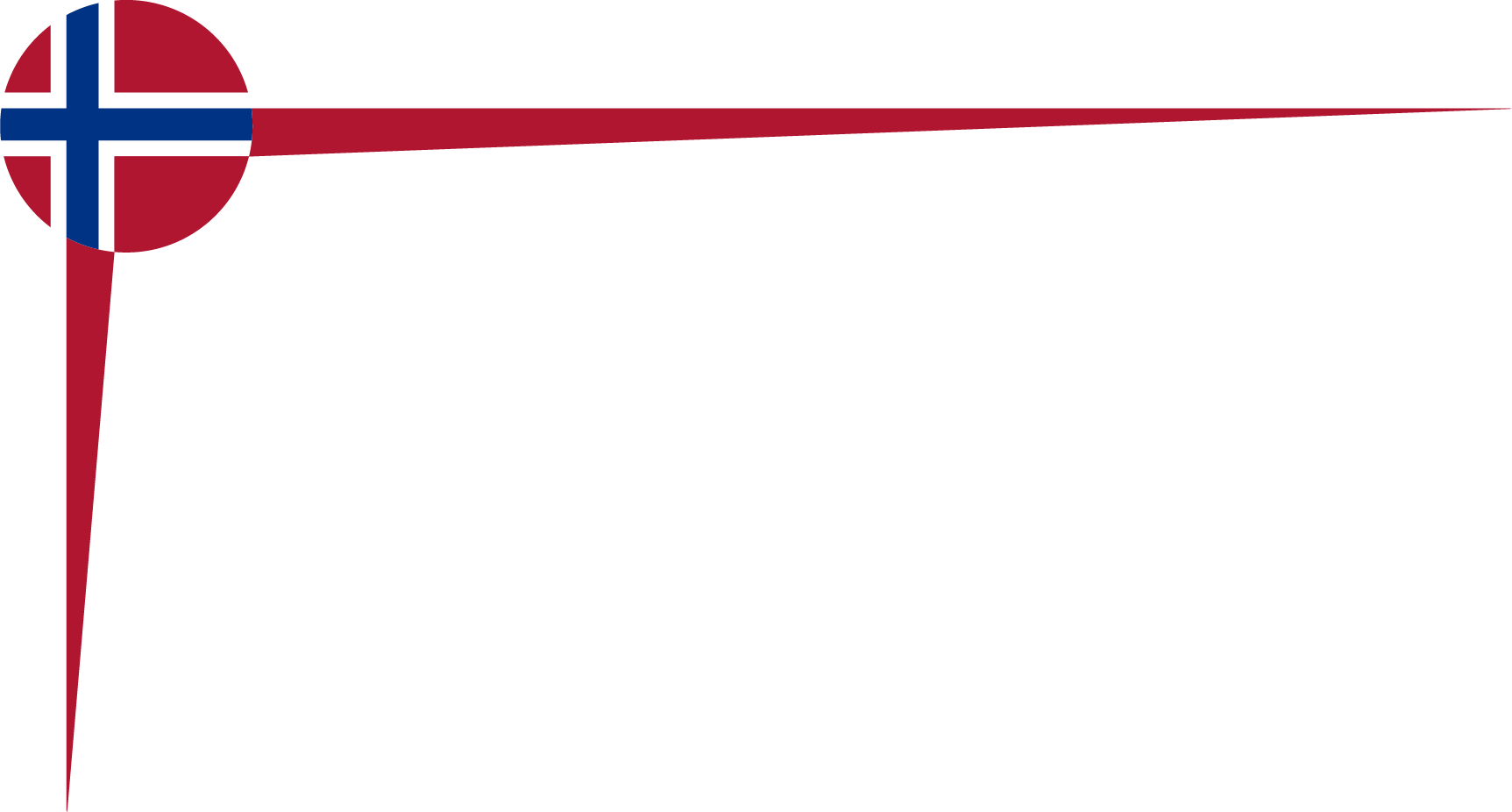 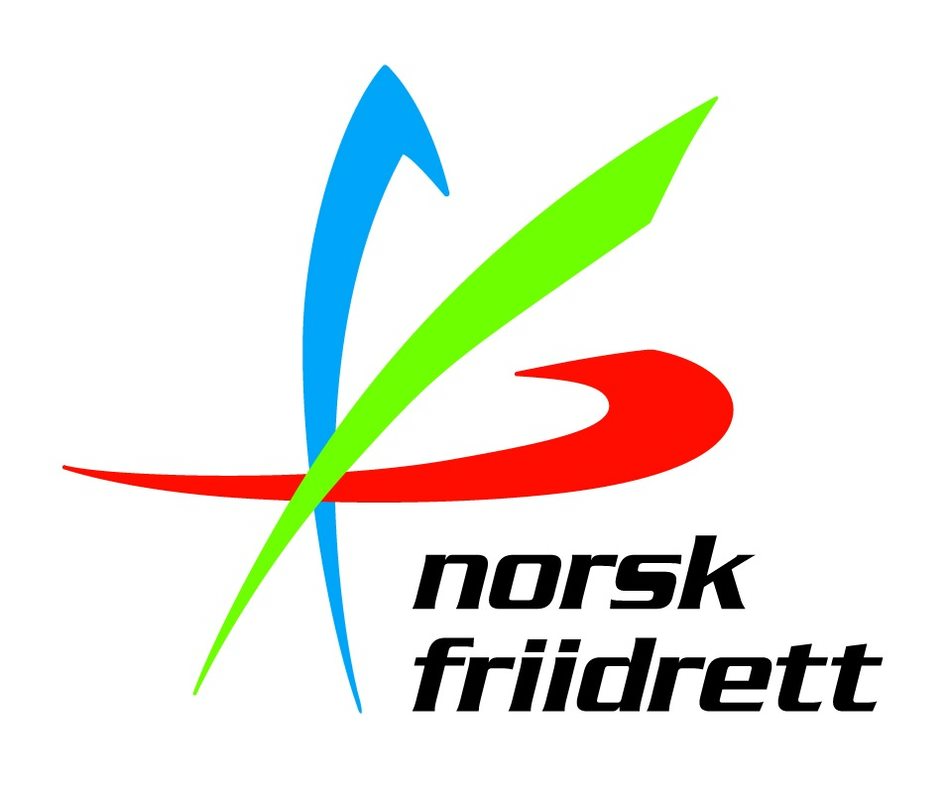 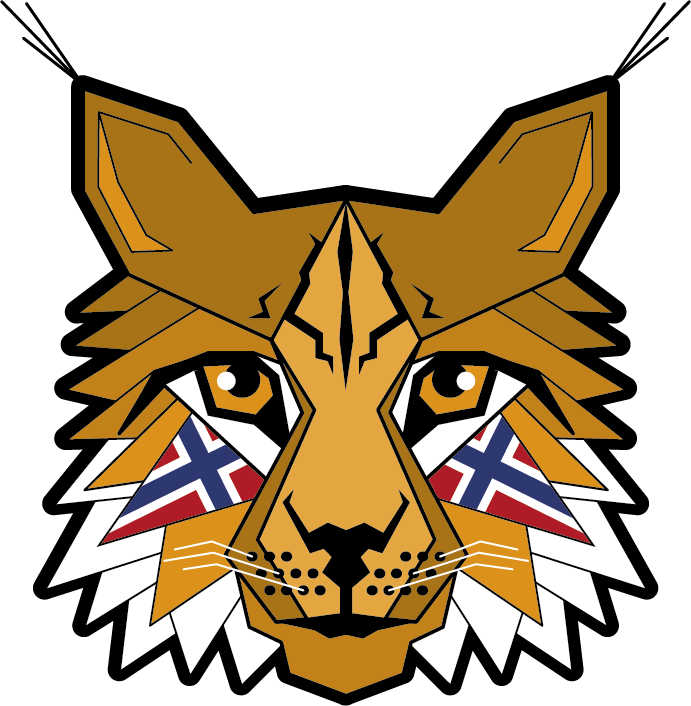 Diplom
tildeles:

- - - - - - - - - - - - - - - - - - - - - - - - - - - - - - - - - - - - - - - - - - - - - - - -
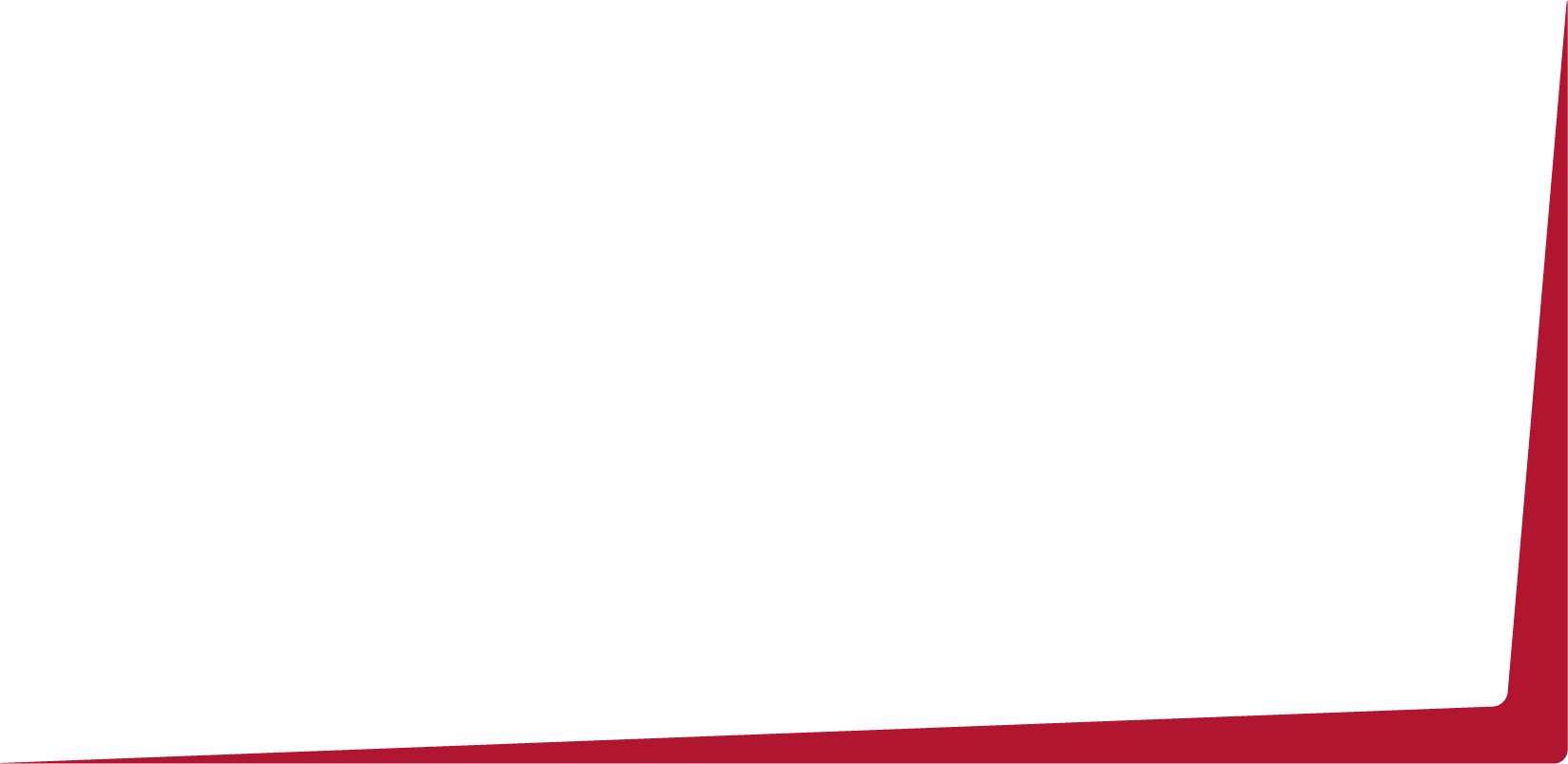 For deltakelse på Landslagets Friidrettsskole 2024
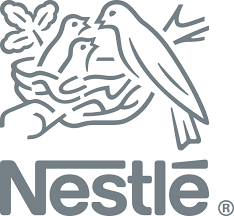 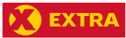